Municipal Courts
Joseph Surman, Jr.

jsurman@surman-law.com
732 745 6798
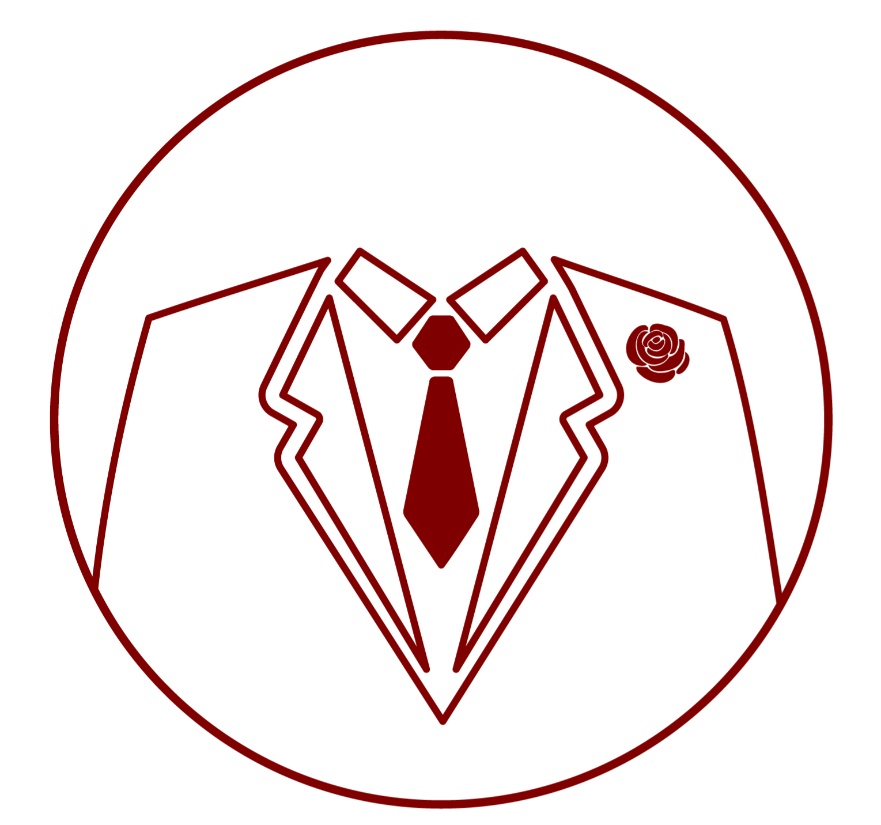 Municipal Courts
New Jersey’s municipal courts  handle  approximately  six  million  cases  each  year and are often referred to as the face of the Judiciary.  For most citizens, their municipal court experience is their  only  exposure  to  the  courts  and  judges  of  this  State. The New  Jersey  Supreme  Court  has referred to municipal court as "the people's court.“ State v. Storm, 141 N.J.245, 254 (1995).
New Jersey municipal courts are courts of limited jurisdiction, constitutionally authorized by N.J. Const., art. VI, § I, ¶ 1. Their creation and operation is governed by statutes primarily found in N.J.S.A.2B:12-1 et  seq. N.J.S.A.2B:12-17 grants  a  municipal  court jurisdiction over  seven categories  of  cases: local  ordinance  violations; motor  vehicle  and  traffic  violations; disorderly persons,  petty  disorderly  persons,  and  other  nonindictable  offenses;  fish  and  game  law  violations; penalty  collection  proceedings  if  authorized  by  statute;  boating  law  violations;  and  all  other proceedings  where  jurisdiction  is  granted  by  statute. These  categories  are  also  set  forth  in  the  New Jersey  Court  Rules.R.7:1.A  municipal  court's  jurisdiction  extends  only  to  those  offenses  that provide for a maximum term of imprisonment of six months or less.
Establishing Municipal Courts
N.J.S.A. 2B:12-1. Establishment of municipal courts.

a. Every municipality shall establish a municipal court. If a municipality fails to maintain a municipal court or does not enter into an agreement pursuant to subsection b. or c. of this section, the Assignment Judge of the vicinage shall order violations occurring within its boundaries heard in any other municipal court in the county until such time as the municipality establishes and maintains a municipal court. The municipality without a municipal court shall be responsible for all administrative costs specified in the order of the Assignment Judge pending the establishment of its municipal court.
Establishing Municipal Courts
b. Two or more municipalities, by ordinance, may enter into an agreement establishing a single joint municipal court and providing for its administration. A copy of the agreement shall be filed with the Administrative Director of the Courts. As used in this act, "municipal court" includes a joint municipal court.
 
c. Two or more municipalities, by ordinance or resolution, may agree to provide jointly for courtrooms, chambers, equipment, supplies and employees for their municipal courts and agree to appoint judges and administrators without establishing a joint municipal court. Where municipal courts share facilities in this manner, the identities of the individual courts shall continue to be expressed in the captions of orders and process.
Matters Heard in Municipal Court
Disorderly Person Offenses / Petty Disorderly Person Offenses
Simple Assault
Harassment
Disorderly Conduct
Theft under $200
Shoplifting
Traffic Offenses
Speeding, careless driving, etc.
DUI’s
Code violations
Local Ordinances
Municipal Court vs. Superior Court
Municipal Court – does not hear criminal matters
Municipal Court – bench trial
Superior Court – jury trial (unless both parties agree to a bench trial)
Guilt still must be proven beyond a reasonable doubt
Rules of evidence still apply
The defendant retains the right to counsel. 
A court must appoint counsel if the defendant cannot afford one and the judge determines a likelihood of imprisonment or other significant consequences exist upon conviction.
Consequence of magnitude - Fines in excess of $750 or a license suspension or jail time.
Crimes vs. Disorderly Persons
2C:1-4 - Classes of offenses
2C:1-4.  Classes of offenses     a.  An offense defined by this code or by any other statute of this State, for which a sentence of imprisonment in excess of 6 months is authorized, constitutes a crime within the meaning of the Constitution of this State. Crimes are designated in this code as being of the first, second, third or fourth degree.
In New Jersey, offenses are not categorized as felonies, misdemeanors, and infractions but rather as indictable crimes, disorderly persons offenses, and petty disorderly persons offenses. Disorderly persons offenses and petty disorderly persons offenses are similar to misdemeanors in other states, because they are less serious offenses, punishable by less than six months in jail. Indictable offenses closely resemble felonies and serious misdemeanors in other states.
Crimes vs. Disorderly Persons
CRIMES
First degree crimes can be punished by 10 to 20 years in prison and fines of up to $200,000.  In some cases, murder for example, a convicted felon might receive a sentence of up to 30 years in prison.
Second degree crimes can be punished by 5 to 10 years in prison and potential fines of up to $150,000.
Third degree crimes can be punished by 3-5 years in prison with fines of up to $15,000.
Fourth Degree Crimes can be punished by up to 18 months in prison and a fine of up to $10,000.
Crimes vs. Disorderly Persons
Disorderly Persons Offenses
An offense is a disorderly persons offense if it is so designated in this code or in a statute other than this code.  An offense is a petty disorderly persons offense if it is so designated in this code or in a statute other than this code.  Disorderly persons offenses and petty disorderly persons  offenses are petty offenses and are not crimes within the meaning of the  Constitution of this State.  There shall be no right to indictment by a grand  jury nor any right to trial by jury on such offenses. Conviction of such  offenses shall not give rise to any disability or legal disadvantage based on  conviction of a crime.
Crimes vs. Disorderly Persons
Disorderly Persons Offenses
Simple Assault, Theft, Drug Paraphernalia, Harassment, Shoplifting (less than $200), Resisting Arrest, Obstruction.
Maximum Penalties
6 months in jail (N.J.S.A. 2C:43-8)
Fine of up to $1,000
Probation
No contact with victim
Possible license suspension
Restitution
Crimes vs. Disorderly Persons
Petty Disorderly Persons Offenses
Disorderly Conduct, Harassment
Maximum Penalties
30 days in jail (N.J.S.A. 2C:43-8)
Fine up to $500
Probation
No contact with victim
Possible license suspension
Restitution
Crimes vs. Disorderly Persons
Disorderly Persons / Petty Disorderly Persons
Restitution
No contact order
Community Service

Will not disqualify from jury service
Will not preclude you from applying to PTI for a subsequent criminal charge (first time offender program)
Municipal Ordinances
Lower than Crimes and Disorderly Persons Offenses
Established by local government
N.J.S.A. 40:49-5. The governing body may prescribe penalties for the violation of ordinances it may have authority to pass, by one or more of the following: imprisonment in the county jail or in any place provided by the municipality for the detention of prisoners, for any term not exceeding 90 days; or by a fine not exceeding $2,000; or by a period of community service not exceeding 90 days.

The governing body may prescribe that for the violation of any particular ordinance at least a minimum penalty shall be imposed which shall consist of a fine which may be fixed at an amount not exceeding $100.
Municipal Ordinances
Typical Municipal Ordinance Violations
Disturbing the peace 
Excessive noise 
Littering
Loitering
Public intoxication
Evading a toll


Often encompass the same or similar behavior as some Disorderly Persons Offenses
Diversionary Programs
Programs generally for first time offenders. Allow for resolution of the case, generally with a period of adjustment with conditions.
Conditions may include drug treatment, anger management, community service, etc.
Subject to random urine monitoring
At the conclusion of the period of adjustment, the charges are dismissed
Use of a diversionary program in Municipal Court will preclude you from using PTI in Superior Court. Only one shot at a diversionary program.
Diversionary Programs
Conditional Discharge (Drug Offenses)
Whenever any person who has not previously been convicted of any offense under section 20 of P.L. 1970, c.226 (C.24:21-20), or a disorderly persons or petty disorderly persons offense defined in chapter 35 or 36 of this title or, subsequent to the effective date of this title, under any law of the United States, this State or any other state relating to marijuana, or stimulant, depressant, or hallucinogenic drugs, and who has not previously participated in a program of supervisory treatment pursuant to N.J.S.2C:43-12 or conditional dismissal pursuant to P.L.2013, c.158 (C.2C:43-13.1 et al.), or a Veterans Diversion Program pursuant to P.L.2017, c.42 (C.2C:43-23 et al.), is charged with or convicted of any disorderly persons offense or petty disorderly persons offense under chapter 35 or 36 of this title, the court upon notice to the prosecutor and subject to subsection c. of this section, may on motion of the defendant or the court:
Diversionary Programs
Conditional Discharge
(1) Suspend further proceedings and with the consent of the person after reference to the State Bureau of Identification criminal history record information files, place him under supervisory treatment upon such reasonable terms and conditions as it may require; or
(2) After a plea of guilty or finding of guilty, and without entering a judgment of conviction, and with the consent of the person after proper reference to the State Bureau of Identification criminal history record information files, place him on supervisory treatment upon reasonable terms and conditions as it may require, or as otherwise provided by law.
Any period of supervision is not to exceed 3 years. No referral to residential treatment.
Diversionary Programs
Conditional Discharge
Most courts will not require a guilty plea to be entered into a Conditional Discharge program.
At the conclusion of the supervisory term (usually 12 months), the charges will be dismissed.
If you fail the conditions of the program, your case is reinstated and you face prosecution. If you pled guilty prior to entry to the Conditional Discharge program, your guilty plea stands and you proceed to sentencing.
Diversionary Programs
Conditional Dismissal – N.J.S.A. 2C:43-13.1
Guilty plea is required. The conditional dismissal program is the only diversionary program that requires a guilty plea.
Conditional Dismissal applies to all non-drug DP/PDP offenses.
Certain offenses are precluded – Domestic Violence.
A Conditional Dismissal can be denied on other grounds.
You do not avoid the financial penalties associated with your offense.
If you complete the period of adjustment – the charge against you is dismissed.
If you do not complete the period of adjustment – brought back for sentencing.
Like Conditional Discharge – this will preclude you from using PTI in the future.
Diversionary Programs
Types of Offenses Precluded from Conditional Dismissal
Involves gang activity
Involves organized crime
Arises from a continuing criminal business or enterprise
Arises from an act against a public officer or employee, and involves a breach of the public trust
Involves domestic violence
Involves an offense against an elderly, disabled or minor person
Is an offense involving driving or operating a motor vehicle while under the influence of alcohol, intoxicating liquor, narcotics, hallucinogens or habit-producing drugs
Involves a violation of animal cruelty laws
Alleges violation of a municipal ordinance
Diversionary Programs
Factors a Court will consider in accepting/rejecting a conditional dismissal:
The nature and circumstances of the offense
The facts surrounding the commission of the offense
Your motivation, age, character and attitude
The desire of the complainant or victim to forego prosecution
The needs and interests of the victim and the community
The extent to which your offense constitutes part of a continuing pattern of anti-social behavior
Whether the offense is of an assaultive or violent nature, either in the act itself, or in the possible injurious consequences of the act
Whether your participation will adversely affect the prosecution of codefendants
Whether diversion is consistent with the public interest
Any other factors deemed relevant by the court
DUI’s/Refusals
Not Criminal Offenses
Motor Vehicle Infractions
Reflected on a person’s drivers abstract
Not eligible for Conditional Discharge or Conditional Dismissal
Not eligible for an Expungement
Enhanced penalties for subsequent offenses
Law was revised in December 2019
First offenses no longer require loss of license
Policy – to implement interlock devices in lieu of license suspensions for some first-time offenders.
Largely dependent upon Blood Alcohol Concentration
DUI’s/Refusals
DUI First Offense
Observation (no reading)
3 months Interlock Device
Up to 30 days in jail
12 hours to 48 hours IDRC
Fines of approximately $750
DUI surcharge - $1000 per year for 3 years
Reading .08 to .10
Same as Observation
Reading .10 to .15
Reading .15+
DUI’s/Refusals
DUI First Offense
Reading .10 to .15
Interlock device – 6-12 months
Up to 30 days jail
12-48 hours IDRC
Fines and Penalties
DUI Surcharge - $1000 per year for 3 years
Reading .15+
License Suspension 4-6 months
Interlock Device 12-18 months
12-48 hours IDRC
Fines and Penalties
DUI Surcharge - $1000 per year for 3 years
DUI’s/Refusals
Refusal First Offense
Interlock device for 9-15 months
IDRC 12-48 hours
No jail
Fines, penalties, surcharges

For subsequent offenses – a Refusal enhances a DUI
For subsequent offenses – a DUI does not enhance a Refusal

Second offenses carry 1-2 year loss of license in addition to interlock, 48 hours jail/IDRC.
Third offenses generally carry 8-10 year loss of license, 180 days in jail.
Civil Reservations
The use of a civil reservation permits a defendant in municipal court to enter a guilty plea and not have that admission of guilt be used as evidence in any subsequent civil trial. Traditionally, a civil reservation is requested when a defendant pleads guilty to a traffic violation, such as careless driving or speeding, where their actions caused an accident.
In these types of cases, the defendant is willing to accept responsibility in the municipal court for the accident but does not want to have any guilty plea used against them should they later be sued by the other driver for any type of injuries, including pain and suffering.
Must be requested in person. 
**** STANDARD ****
Plea by Mail
Rule 7:6-3
In all non-traffic and non-parking offenses, except as limited below, on consideration of a written or electronically submitted application, supported by certification, with notice to the complaining witness and prosecutor, and at the time and place scheduled for trial, the judge may permit the defendant to enter a guilty plea by mail or in an electronic system approved by the Administrative Director of the Courts. The guilty plea by mail form may also include a statement for the court to consider when determining the appropriate sentence. Entry of a guilty plea by mail shall not be available for the following: (1) cases involving the imposition of a mandatory term of incarceration on conviction, unless defendant is currently incarcerated and the mandatory term of incarceration would be served concurrently and would not extend the period of incarceration; (2) cases involving an issue of the identity of the defendant; (3) cases involving acts of domestic violence; (4) cases where the prosecution intends to seek the imposition of a custodial term in the event of a conviction, unless defendant is currently incarcerated and the proposed term of incarceration would not extend the period of incarceration and would be served concurrently; and (5) any other case where excusing the defendant's appearance in municipal court would not be in the interest of justice.
Plea by Mail
Rule 7:12-3. 
Pleas of Not Guilty and Pleas of Guilty by Mail or in an Electronic System in Certain Traffic or Parking Offenses. (a)Entry of Pleas by Mail or in an Electronic System; Limitations. In all traffic or parking offenses, except as limited below, the judge may permit the defendant to enter a guilty or not guilty plea and submit a defense for use at trial by mail or in an electronic system approved by the Administrative Director of the Courts This procedure shall not be available in the following types of cases: (1) traffic offenses or parking offenses that require the imposition of a mandatory loss of driving privileges on conviction; (2) traffic offenses or parking offenses involving an accident that resulted in personal injury to anyone other than the defendant; (3) traffic offenses or parking offenses that are related to non-traffic matters that are not resolved; (4) any other traffic offense or parking offense when excusing the defendant's appearance in municipal court would not be in the interest of justice.
Virtual Proceedings
November 18, 2021 Order – Chief Justice of NJSC
The following matters shall generally proceed in person but may proceed virtually with the consent of all parties; consent of a party will not be required if that party is  absent and unreachable: 1. Sentencing hearings in Criminal, Family, and Municipal matters, and dispositional hearings in all Juvenile Delinquency (F J) matters; . . . Trials in Municipal matters that involve a reasonable likelihood of a jail sentence or loss or suspension of license, and evidentiary hearings;
Virtual Proceedings
November 18, 2021 Order – Chief Justice of NJSC
The following matters, among others, shall also generally proceed in person . . . non-routine conferences in all courts, such as pretrial conferences in Municipal Court in which the in-person appearance of a defendant is appropriate to resolve code enforcement, public nuisance, and other matters that affect public health and safety. In matters that may be conducted virtually, judges may determine to proceed in person when the participants have demonstrated an inability to proceed in a virtual format, or based on other persuasive reasons in an individual case. In matters that are conducted in person, judges may permit one or more participants to participate virtually based on the individual facts and circumstances of the case. In matters that are conducted in a virtual format, judges may accommodate a participant who appears and requests to participate in person. 
The following matters in general will proceed in a virtual format, absent an individualized reason to proceed in person based on the facts and circumstances of the case: a. Routine motion arguments and case management conferences in all trial divisions of the Superior Court and in the Municipal Courts, subject to judicial discretion to schedule matters in person
Virtual Proceedings
November 18, 2021 Order – Chief Justice of NJSC
Generally will proceed in virtual format:
MUNICIPAL: hearings and trials, except for (i) certain matters with especially serious penalties ( e.g., those with a reasonable likelihood of a jail term or license suspension upon conviction, such as DWI); (ii) trials that involve multiple witnesses or interpreting services or complex evidence; and (iii) matters in which the defendant has failed to appear for two or more virtual proceedings and in which a warrant or license suspension cannot be ordered; 

IMPORTANT - Judges shall have discretion to determine whether to conduct court proceedings virtually or in person, subject to the provisions of this Order.
Appeals
A  defendant  who  is  found guilty in municipal court has the right to file an appeal in the Superior Court, Criminal Division.  R. 3:23-2.A  defendant  who  wishes  to  appeal  his  or  her  municipal  court  conviction  can  bring  that appeal to the Superior Court. See R.3:23-1 –3:23-8.
A municipal appeal may be initiated by a defendant and/or attorneys filing a notice of appeal at any time within 20 days after the entry of judgment.  See R. 3:23-2.
The  20-day  time  limit  is  an  absolute  and,  according  to  court rules,  not  enlargeable.    If  the notice of appeal is received after the allotted time, the appeal is returned to the defendant. However, if the municipal court judge has not advised the defendant of his or her right to appeal, the defendant may  file  the  appeal  after  the  20  days  and  up  until  five  years  from  the  date  of  the  appealable  event. State v. Martin, 335 N.J. Super.447 (App. Div. 2000).
Appeals
Standard on Appeal – De Novo
Generally,  the  Superior  Court  will  review  the matter  based  on  the  record  created  in  the municipal court.  This is referred to as a de novo appeal. De novo review means, in effect, a retrial of  the  municipal  court  proceeding.   See State  v.  DeBonis,  58 N.J.182,  188  (1971). No  additional evidence outside the record below (such as new testimony) is presented at a municipal appeal, unless to cure a legal error. However, a defendant appealing the decision can present new legal arguments based upon the record below. In the de novo proceeding, the Law Division must make independent findings of fact, as well as an independent determination of the defendant's guilt or innocence. See State v. L.S., 444 N.J. Super.241, 247 n.4 (App. Div. 2016). Although the Law Division must make its own findings and rulings on the evidence, it is bound by the evidentiary record of the municipal court.   See State  v.  Loce,  267 N.J.  Super.102,  104  (Law  Div.  1991), aff'do.b.267 N.J.  Super.  10 (App.  Div.), certif.den.134 N.J.563  (1993).   The  defendant's  right  to  seek de  novo review  is absolute;  it  does  not  depend  on  error  in  the  municipal  court  proceeding. See State  v.  DeBonis,  58 N.J. at 188; State v. Ingram, 67 N.J. Super. 21, 33-34 (Cty. Ct. 1961)
Expungements
Expedited
If charges are dismissed, you can request an expedited expungement on the record at the time of the dismissal. No form required.

Traditional
As a result of a conviction – 5 year waiting period from the time of the completion of sentence. Can be made after 3 years with a showing of compelling circumstances for the application. 
PTI/conditional dismissal/conditional discharge - six months after completion of the program.
These expungements must be submitted through the ecourts expungement portal.
Recent Marijuana Legislation
February 22, 2021
2C:35-5(b)(12) Distribution of marijuana or hashish 
2C:35-10(a)(3) Possession of marijuana or hashish 
2C:35-10(a)(4) Possession of marijuana or hashish 
2C:35-10(b) Under the influence – only when the individual was under the influence of marijuana or hashish 
2C:35-10(c) Failure to properly dispose CDS – only when the individual fails to dispose of marijuana or hashish 
2C:36-2 Possession of drug paraphernalia when the paraphernalia was used, or was possessed with intent to be used, to ingest, inhale or otherwise introduce marijuana or hashish into the body 
2C:36A-1 Any disorderly persons offense or petty disorderly persons offense subject to conditional discharge pursuant to this section 
39:4-49.1 Possession of CDS in a vehicle – but only when the individual is in possession of marijuana or hashish in the vehicle
Recent Marijuana Legislation
February 22, 2021
Pending cases – dismissed
Resolved cases - For those cases already resolved, pursuant to the new decriminalization laws, the Administrative Office of the Courts will vacate by operation of law any guilty verdict, plea, placement in a diversionary program, or other entry of guilt on a matter where the conduct occurred prior to February 22, 2021. Also vacated will be any conviction, remaining sentence, ongoing supervision, or unpaid court-ordered financial assessment of any person who is or will be serving a sentence of incarceration, probation, parole or other form of community supervision as of February 22, 2021 as a result of the person’s conviction or adjudication of delinquency solely for the above listed charges. 
Expungements – expedited, without requirement of a motion.
Prior Conditional Discharges – currently being litigated.
Municipal Courts
Joseph Surman, Jr.

jsurman@surman-law.com
732 745 6798